Natural Medicine Division
Rulemaking Work Group
Applications & Licensing Procedures
Dominique Mendiola, Allison Robinette, Amelia MyersDepartment of Revenue Natural Medicine Division
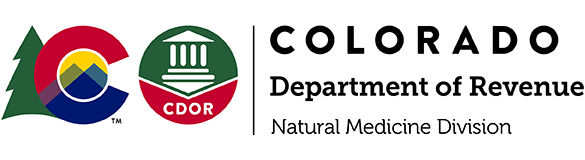 1
March 20, 2024
[Speaker Notes: 240320 - Rulemaking Work Group #1
Licensing & Application Requirements & Procedures]
Agenda
March 20, 2024
Welcome & Introductions 
General Requirements & Initial Definitions
Public Comment
Owner Licenses, Financial Interests, Employee Licenses
Public Comment
Priority Application Review, Location Requirements & Local Jurisdiction Compliance
Public Comment
Next Steps
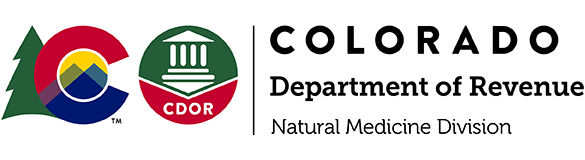 2
State Licensing Authority
Powers & Duties to Implement SB23-290
Application Intake: On or before December 31, 2024
Licensing and Enforcement powers 
Reporting, Public Education, & First Responder Training duties
Other Duties & Limitations:
Establish an equitable and inclusive program
Establish a testing program
Measures to prevent youth access
Production management
Measures to prevent exploitation & commercialization
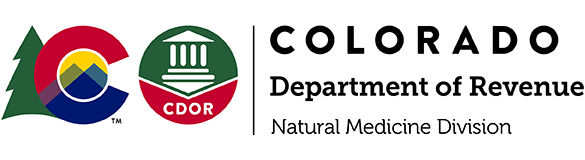 3
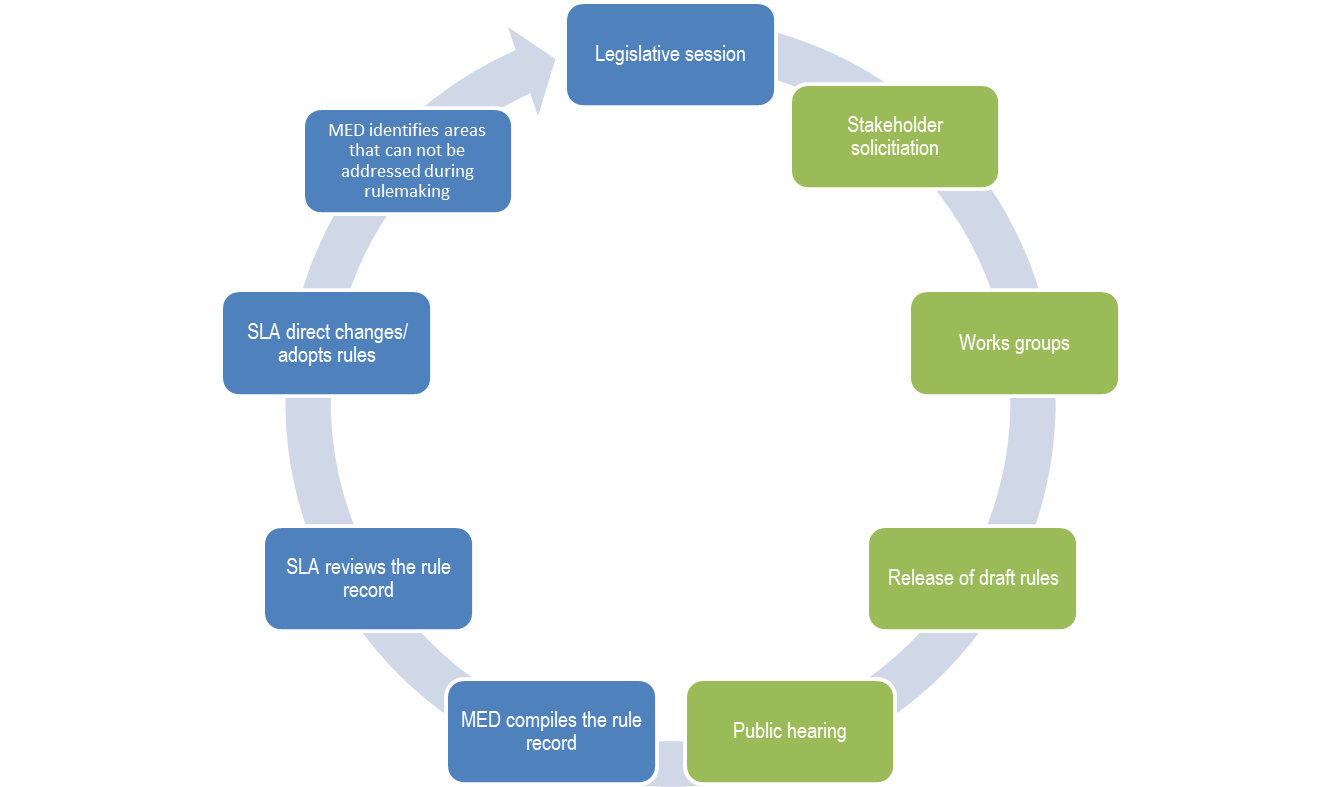 NMD identifies areas that cannot be addressed through rulemaking
We are here
NMD compiles the rule record
Permanent Rulemaking Hearing - July 25, 2024
4
Engagement & Expectations
Meeting Materials - Available on the NMD Website
Comment Opportunities 
Please sign-up to provide comments during the meeting, using the sign in sheet in person, or online 
Oral comments during rulemaking meeting will be limited to 3 minutes each
Written public comment form is always available 
Business promotion is not appropriate
Respect
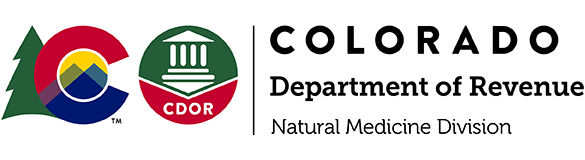 5
NMD Rulemaking Guiding Principles
Rules should be:
TRANSPARENT
SYSTEMATIC
OPERABLE
DEFENSIBLE
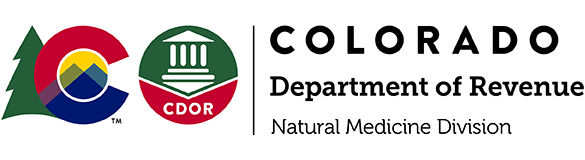 6
Detailed Comment Agenda
March 20, 2024
9:30am - 10:00am - Presentation &  Public Comment 
General Requirements, Definitions, Application Procedures
10am - 11am - Presentation & Public Comment 
Owner & Employee Licenses 
11am - 11:50am - Presentation & Public Comment 
Priority Application Review, Location Requirements & Local Jurisdiction
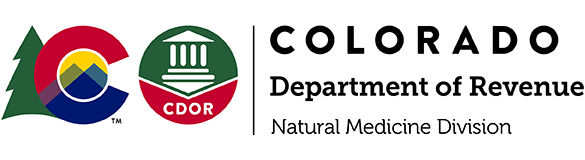 7
Proposed Rules
General Requirements, Definitions, & Application Procedures
Rules 1005 - Applicability 
1010 - Severability
1015 - Statements of Position & Declaratory Orders 
1020 - Law Enforcement Authority   
1025 - Definitions
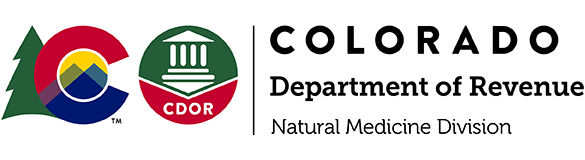 8
Proposed Definition
Community Impact Plan
“Community Impact Plan” means an Applicant’s or Licensee’s documented commitment to implement sustainability practices, support social and economic equity in their community, or to provide access to Regulated Natural Medicine to communities that have been disproportionately harmed by high rates of arrest for controlled substances, persons who face barriers to healthcare access, persons who have traditional, tribal or Indigenous history with natural medicine, or veterans.
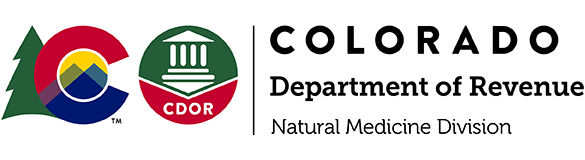 9
Proposed Definition
Financial Interest
“Financial Interest” means entitlement or agreement to receive a portion of revenue, proceeds or profits from a Natural Medicine Business or Natural Medicine Business Applicant; or a membership interest, partnership interest or other ownership interest, including but not limited to a share of stock, in a Natural Medicine Business or a Natural Medicine Business Applicant.
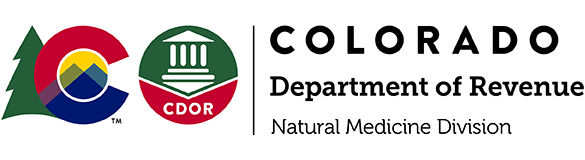 10
Proposed Definition
Owner License
“Owner” means an individual or an entity that owns, possesses, or is entitled to any Financial Interest in a Natural Medicine Business or a Natural Medicine Business Applicant; an individual or an entity that owns a share of stock in a corporation, a membership in a nonprofit corporation, a membership interest in a limited liability company, the interest of a member in a cooperative or in a limited cooperative association, a partnership interest in a limited partnership, a partnership interest in a partnership, or the interest of a member in a limited partnership association that holds any interest in a Natural Medicine Business.
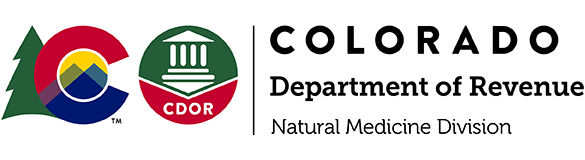 11
Proposed Rules
General Requirements, Definitions, & Application Procedures
Rules 2105 - Duties of All Applicants & Licensees
2110 - Application Requirements
2125 - Natural Medicine Business
2130 - License Renewal
2155 - Application Denial, Voluntary Withdrawal, and Effect of a License Surrender
2160 - Revoked or Suspended Owner
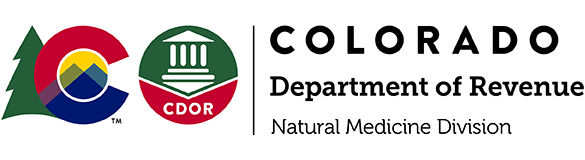 12
Public Comments
General Requirements, Definitions, General Application Procedures
Rules 1005 - 1025, 2105, 2110, 2125, 2130, 2155, 2160
Each speaker has 3 minutes.
We will take comments in the order folks sign-up on the comment form.
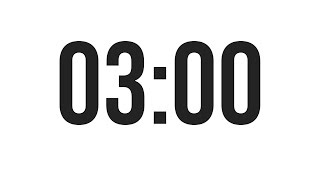 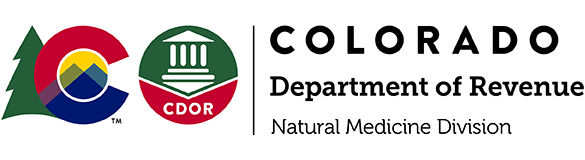 13
Proposed Rules
Owner Licenses, Employee Licenses, & Financial Interests
Rules 2115 - Employee Licenses: Initial Application Requirements
2120 - Owner Licenses: Initial Application Requirements
2135 - Licensure Qualifications 
2140 - Disclosure of Financial Interests and Owners of Natural Medicine Business License
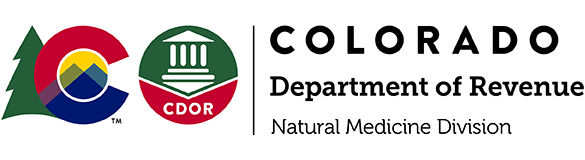 14
We are taking a short break and will be back at 10:30
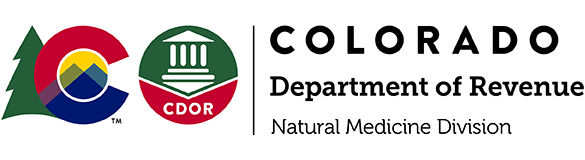 15
Public Comments
Owner Licenses, Employee Licenses, and Financial Interests
Rules 2115, 2120, 2135, 2140
Each speaker has 3 minutes.
We will take comments in the order folks sign-up on the comment form.
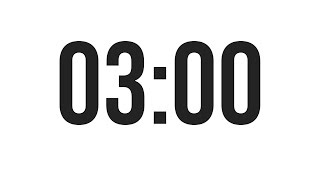 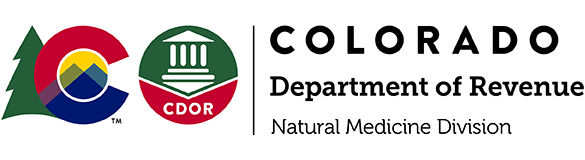 16
Proposed Rules
Priority Application Review
Location Requirements & Local Jurisdiction Compliance
Rules 2110(E) - General Application Requirements
2125 - Natural Medicine Business: Initial Application Requirements (Premises information & Priority Review))
2150 - Change of Location of Regulated Natural Medicine Business License
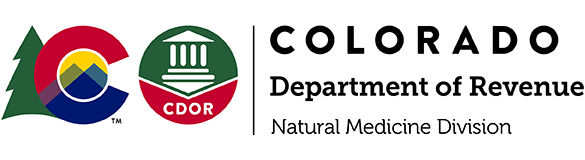 17
Proposed Rule
Priority Review
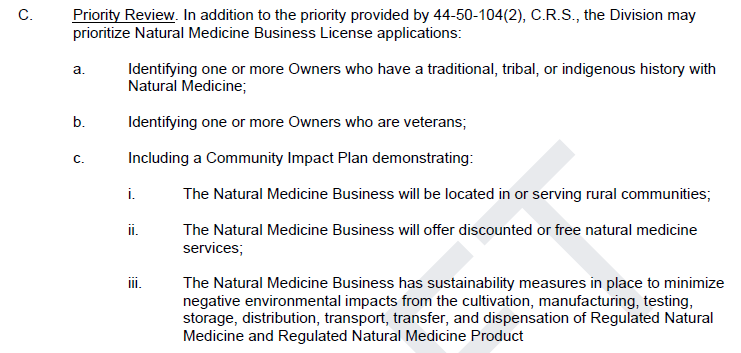 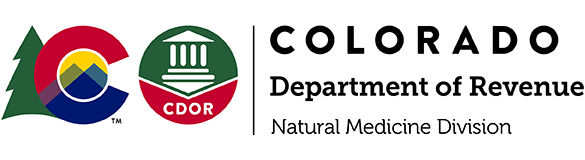 18
Proposed Rules
Priority Application Review
Location Requirements & Local Jurisdiction Compliance
Rules 2110(E) - General Application Requirements
2125 - Natural Medicine Business: Initial Application Requirements (Premises information & Priority Review))
2150 - Change of Location of Regulated Natural Medicine Business License
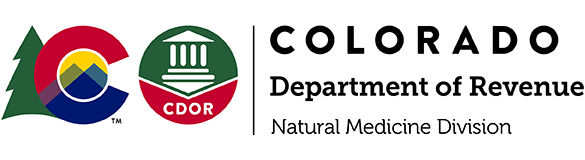 19
Public Comments
Priority Application Review
Location Requirements & Local Jurisdiction Compliance
Rules 2110(E), 2125, 2150
Each speaker has 3 minutes.
We will take comments in the order folks sign-up on the comment form.
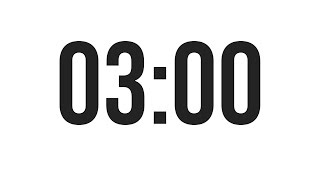 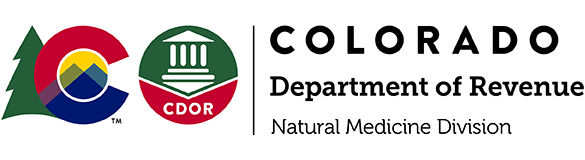 20
Wrap Up & Next Steps
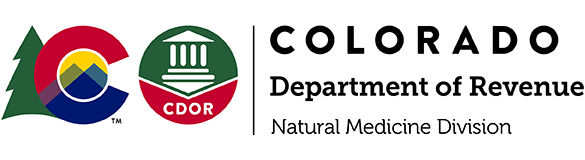 21
DOR Rulemaking Schedule
March 20, 2024: Licensing & Application Requirements & Procedures 
April 10, 2024: General Requirements 
May 1, 2024: Healing Center Requirements
May 22, 2024: Advertising, Packaging, & Labeling, Recordkeeping Requirements 
June 12, 2024: Cultivation & Manufacturing Requirements
June 25, 2024: Testing Requirements & Testing Facilities 
July 1, 2024: Fees, Enforcement, Discipline 
July 9, 2024: Catch-all
Permanent Rulemaking Hearing - July 25, 2024
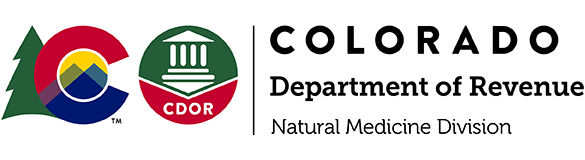 22
Resources Shared During the Meeting
Natural Medicine Division Website
Meeting Agenda
3/20/24 Draft Rules
Form to sign-up for NMD notifications
Public Resources Folder
Written Comment Form
Participant Interest Survey
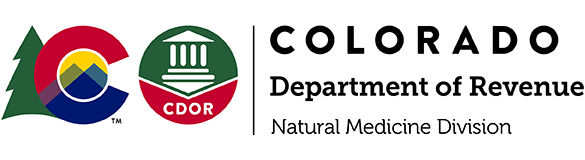 23